Geometria descrittiva dinamica
Indagine insiemistica sulla doppia proiezione ortogonale di Monge
RICERCA E  DETERMINAZIONE  DEL  PIANO  PASSANTE  PER  UNA  RETTA  ED  UN PUNTO  AD ESSA  NON  APPARTENENTE
Definizione algoritmo grafico e relativi passaggi
Indice
Il disegno di copertina
 è stato eseguito 
nell’a. s. 1998/99

da 
De Panfilis Suellen
della classe 4B

dell’ Istituto Statale d’Arte «G. Mazara» - Sulmona
 
per la materia 
Teoria ed applicazioni di Geometria descrittiva
del vecchio ordinamento


Insegnante:
 prof. Elio Fragassi
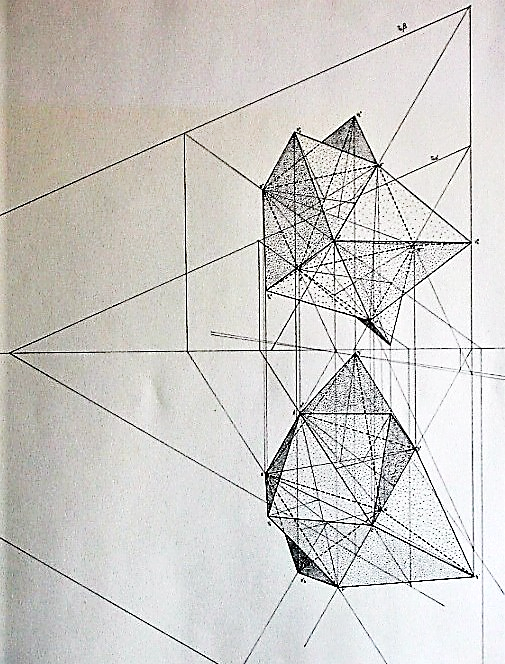 Presentazione del problema geometrico-descrittivo
1
Presentazione dell’algoritmo grafico e relativi passaggi
2
Dati geometrici del problema
3
Primo passo
4
Secondo passo
5
6
Terzo passo
Quarto passo
7
Quinto passo
8
Sesto passo
9
10
Verifiche e risultato
Per accedere alle pagine selezionare il numero
Il materiale può essere riprodotto citando la fonte
Autore   Prof. Arch. Elio Fragassi
RICERCA E  DETERMINAZIONE  DEL  PIANO  PASSANTE  PER  UNA  RETTA  ED  UN PUNTO
  AD ESSA  NON  APPARTENENTE
Torna a Indice
Siano assegnati
ed un punto
P( P’; P’’)
ad essa non appartenente
una retta
r (r’; r’’; T1r; T2r)
Siano essi, quindi, due enti geometrici per i quali condurre un piano a
Avendo necessità di definire quattro tracce (T) (punti) di due rette necessarie per condurre le rette (t) tracce del piano e avendo a disposizione una retta solamente, si pone il problema di come individuare, tra le infinite rette di una stella con sostegno nel punto P, esterno alla retta r data, una seconda retta passante per il punto assegnato e in grado di contribuire alla risoluzione del problema geometrico-descrittivo
Allora tra le infinite rette della stella avente il punto (PÏr) come sostegno, se ne sceglie, a piacere, una che interseca la retta data in un punto qualunque a scelta dell’operatore.
In questo modo si ricade nella procedura, già analizzata, della ricerca di un piano passante per due rette incidenti
Così operando a conclusione della procedura deve verificarsi:
a Ì [r ; (PÏr)]
a Ì [r Ç s Ì (PÏr)]
e  quindi
Assegnati, quindi, la retta r ed il punto P ad essa non appartenente il problema si risolve mediante i passi sintetizzati nello schema del relativo algoritmo grafico sottostante.
P’ X’
P”X”
P’ X’ s’
P”X”s”
RICERCA E  DETERMINAZIONE  DEL  PIANO  PASSANTE  PER  UNA  RETTA  ED  UN PUNTO
  AD ESSA  NON  APPARTENENTE
Torna a Indice
Progressione dei passi
1° Passo
5°Passo
Problema
2°Passo
3°Passo
Dati
Verifica
Risultato
4°Passo
6°Passo
r’
r”
r
Presentazione  dell’algoritmo descrittivo
T1r
T1r + T1s
t1a
aÌ[rsÌ(Pr)]
aÌ[r;(Pr)]
T2r +T2s
T2r
t2a
(X’r’)
(Xr)
aÌ[r;(Pr)]
(X”r”)
P’
T1s
P
P”
T2s
T
2
r
r''
P"
lt
r'
T
r
1
P'
RICERCA E  DETERMINAZIONE  DEL  PIANO  PASSANTE  PER  UNA  RETTA  ED  UN PUNTO
  AD ESSA  NON  APPARTENENTE
Torna a Indice
Dati del problema
Siano assegnati la retta generica r(r’; r”; T1r; T2r) collocata nel primo diedro 
e il punto (P  r) sempre nel primo diedro
Retta generica
r’
Proiezione su p1
r”
Proiezione su p2
r
T1r
Traccia su p1
T2r
Traccia su p2
Punto P r
P’
Proiezione su p1
P
P”
Proiezione su p2
RICERCA E  DETERMINAZIONE  DEL  PIANO  PASSANTE  PER  UNA  RETTA  ED  UN PUNTO
  AD ESSA  NON  APPARTENENTE
Torna a Indice
Primo passo
Si sceglie, anzitutto, un punto X( X’; X”) qualsiasi sulla retta r 
tale che sia (XÎ r)
T
2
r
Scelta di un punto X(X’;X’’) appartenente alla retta data
X"
P"
r''
lt
(X’  r’)
X'
r'
(X  r)
T
r
1
P'
(X ‘’ r’’)
RICERCA E  DETERMINAZIONE  DEL  PIANO  PASSANTE  PER  UNA  RETTA  ED  UN PUNTO
  AD  ESSA  NON  APPARTENENTE
Torna a Indice
Secondo passo
Si definisce, quindi, il segmento PX (P’X’; P”X”).
T
2
In questo modo si legano la retta r ed il punto P assegnati.
r
X"
Mediante questo segmento di retta la rappresentazione descrittiva viene così sintetizzata:
s''
P"
r''
lt
X'
s’= P’X’
r'
s'
T
r
1
s = PX
P'
s’’= P’’X’’
RICERCA E  DETERMINAZIONE  DEL  PIANO  PASSANTE  PER  UNA  RETTA  ED  UN PUNTO
  AD  ESSA  NON  APPARTENENTE
Torna a Indice
Terzo passo
Si estende il segmento AX all’infinito trasformandolo nella retta s definita mediante le relative proiezioni (s’; s”)
T
2
r
P’X’        s’
P’X’     s’
X"
P”X”      s”
P”X”  s”
s''
che contengono anche il punto X (già appartenente ad r) tanto da avere:
P"
r''
lt
[X’Î(r’; s’)]
X'
[XÎ(r, s)]
r'
s'
T
[X’’Î(r’’; s’’)]
r
1
Con questa operazione si riporta il problema alla ricerca del piano passante per due rette incidenti
P'
RICERCA E  DETERMINAZIONE  DEL  PIANO  PASSANTE  PER  UNA  RETTA  ED  UN PUNTO
  AD  ESSA  NON  APPARTENENTE
Torna a Indice
Quarto passo
Si torna, quindi, alla ricerca e definizione del piano passante per due rette incidenti
T
A questo punto si completa la rappresentazione della retta s(s’; s”), assegnata mediante le proiezioni, definendone anche le due tracce T1s  e T2s come punti reali per i quali condurre le tracce del piano
T2s
2
r
X"
s''
P"
r''
lt
X'
r'
s'
T
r
T1s
s’
1
P'
T2s
s’’
T1s
RICERCA E  DETERMINAZIONE  DEL  PIANO  PASSANTE  PER  UNA  RETTA  ED  UN PUNTO
  AD  ESSA  NON  APPARTENENTE
Torna a Indice
Quinto passo
E’ possibile, ora, individuare le direzioni delle tracce del piano ricercato
T
Ottenute le tracce della retta s  si collegano le due tracce prime per ottenere il segmento che definisce la direzione della 
t1a su p1 
e le due seconde tracce per ottenere il segmento che identifica la direzione della t2a su p2
T2s
2
r
X"
s''
P"
r''
lt
X'
r'
s'
T
r
1
T1r + T1s
P'
T2r + T2s
T1s
RICERCA E  DETERMINAZIONE  DEL  PIANO  PASSANTE  PER  UNA  RETTA  ED  UN PUNTO
  AD  ESSA  NON  APPARTENENTE
Torna a Indice
Sesto passo
  
t1a=T1r
        
  
t2a=T2r
        
Poiché le tracce del piano (t1a) e (t2a)  sono rette reali ottenute come:
T
T2s
2
r
Estendendo all’infinito i segmenti così ottenuti si determinano la tracce del piano a  come:
X"
t2a
s''
P"
r''
t1a
lt
Traccia del piano a su p1
X'
r'
t2a
s'
T
r
1
Traccia del piano a su p2
t1a
P'
T1s
del piano cercato.
RICERCA E  DETERMINAZIONE  DEL  PIANO  PASSANTE  PER  UNA  RETTA  ED  UN PUNTO
  AD  ESSA  NON  APPARTENENTE
Torna a Indice
Determinate le tracce rappresentative del piano e controllato che il loro punto d’intersezione sia un punto unito alla lt o un punto improprio, è necessario eseguire la verifica mediante la legge della contenenza che lega i tre elementi: la retta (r), il punto (A) e la retta (s) come esplicitato dal passo di verifica dell’algoritmo
Verifica
a Ì [r Ç s Ì (P Ï r)]
si verifica che il piano determinato contiene sia la retta r data sia la retta s che – a sua volta- contiene il punto P
(P Î s Î a)
(P Î a)
Nel caso dell’ esempio si può, quindi, asserire che:
perché
Compiuta la verifica con esito positivo, si possono assumere le tracce del piano come gli elementi geometrici rappresentativi del piano passante per la retta assegnata r ed il punto AÏr.
a Ì [r; (P Ï r)]
Risultato
In questo caso dallo studio delle tracce del piano possiamo risalire, poi, alla tipologia del piano che si caratterizza come “piano generico nel primo diedro” con le seguenti caratteristiche geometrico-descrittive
a (Ðp+1 Ðp+2)
Per maggiore completezza ed approfondimento degli argomenti si può consultare il seguente sito

https://www.eliofragassi.it/
Torna a Indice